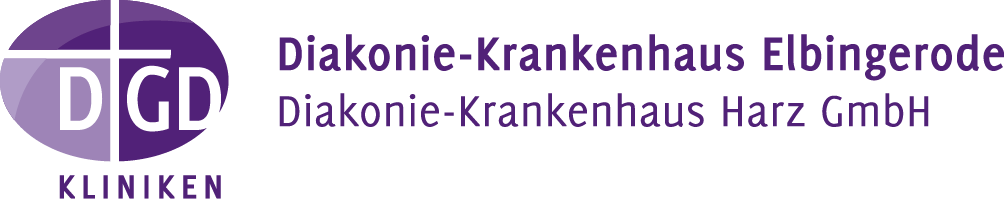 Wenn nichts 
mehr hilft,
könnten Lotsen helfen
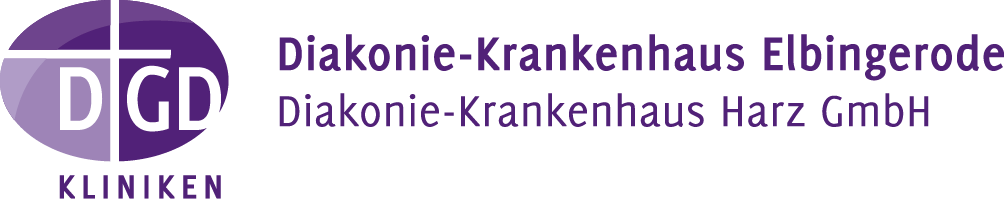 Wenn die strukturellen Möglichkeiten nicht mehr greifen, kann der Lotse helfen
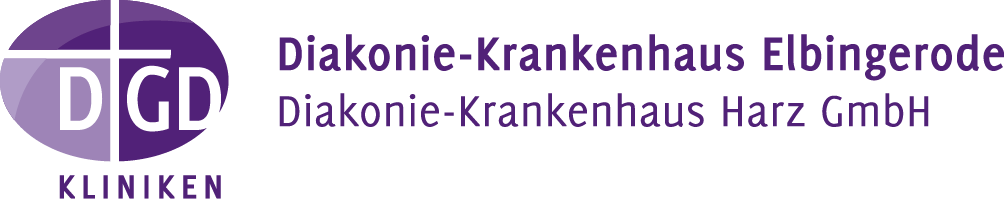 Wenn die strukturellen Möglichkeiten nicht mehr greifen, kann der Lotse helfen

Denn er führt den Suchtkranken wieder ins strukturierte Helfersystem
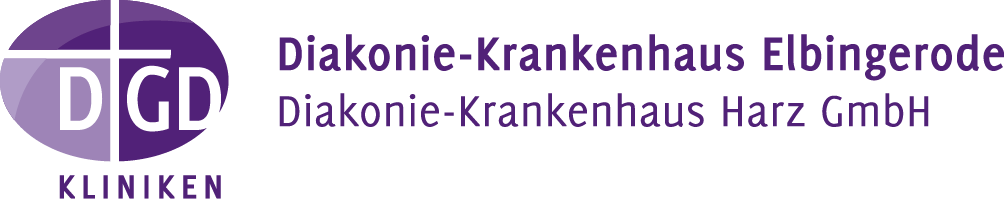 Vgl.
„gelbe Engel“

vom ADAC
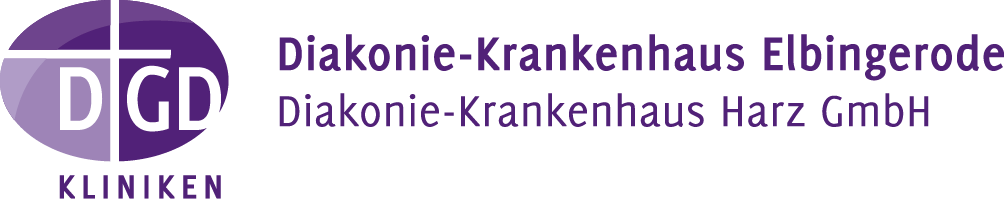 Der Lotse kann 
nicht mehr als der Kapitän,
aber er kennt 
das Hafengebiet besser
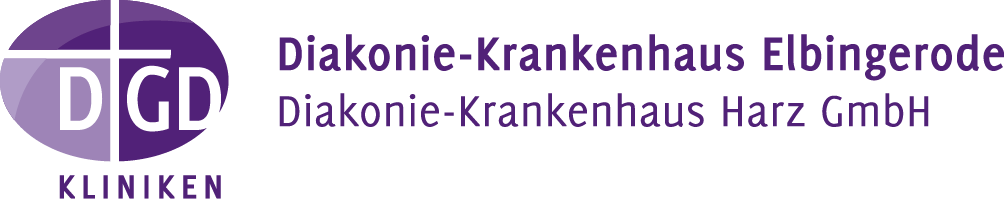 Der Lotse hat keine großen Interessenkonflikte

Der Lotse vermittelt
Der Lotse ist neutraler
Der Lotse handelt akut
Der Lotse bindet nicht
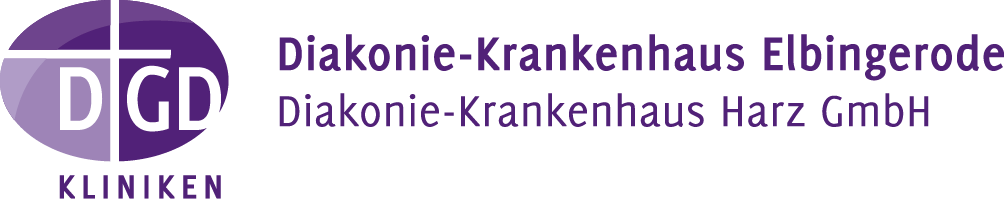 Der Lotse hat keine großen Interessenkonflikte

Der Lotse konkurriert nützlich
Der Lotse ist nicht dogmatisch
Der Lotse gibt ab
Der Lotse muss nicht steuern
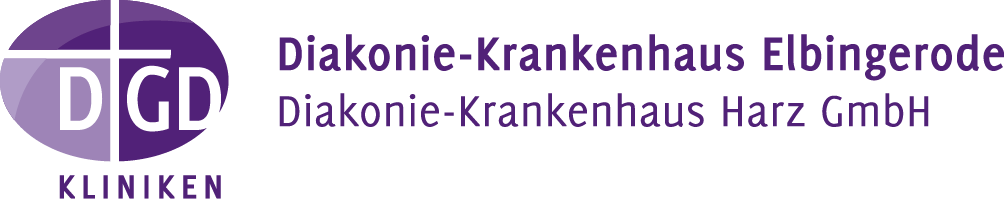 Der Lotse hat keine großen Interessenkonflikte

Ein guter Trainer
Ein faires Internetportal
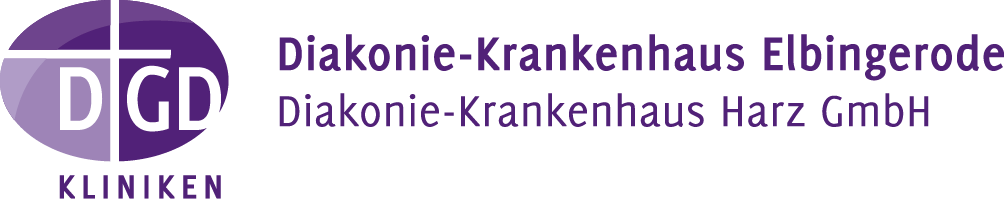 Suchterkrankung
 
Eine komplexe Störung, 
die alle Lebensbezüge betrifft
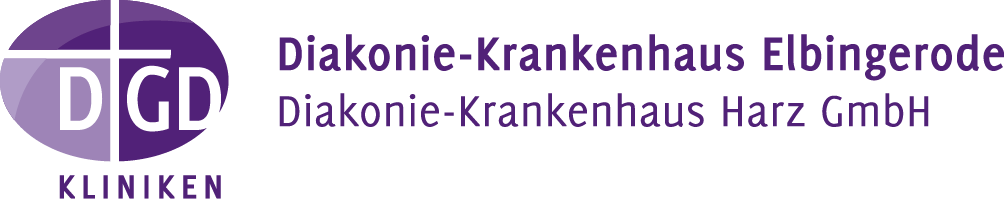 Biopsychosoziales Krankheitsmodell
Bio
Psycho
Sozial
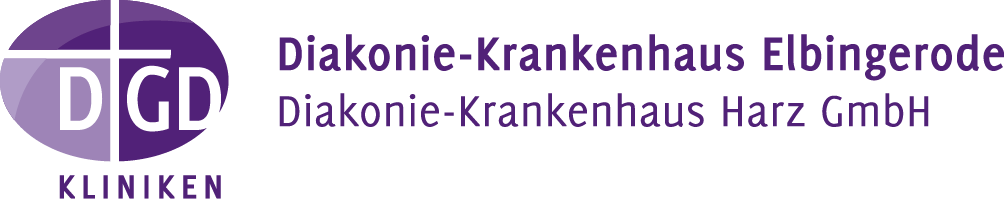 Ergänzung
 
Kognitive Einschränkungen
Spirituelle Komponente
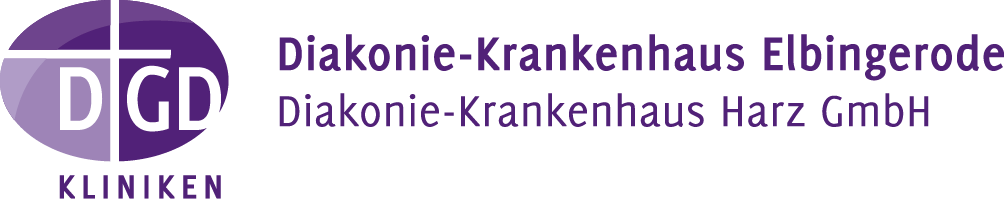 Schwerpunkt der Einschränkungen

Zeitliche Phase der Einschränkung

Kompensationsmöglichkeiten

Vorhandenes System 
(Stützung und Gefährdung)

Finanzielle Möglichkeiten
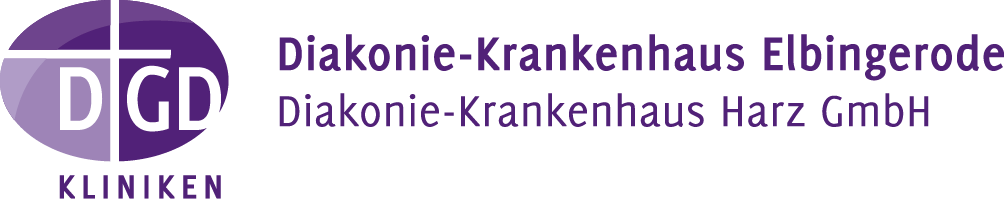 Gemeinsame Faktoren
der Sucht

Strukturelle Aspekte
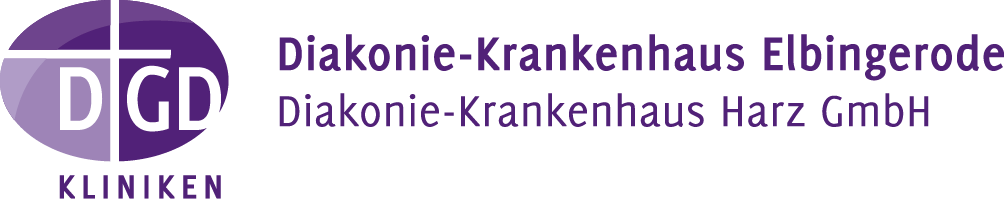 Individuelle Faktoren
der Sucht

Stabilität des Betroffenen
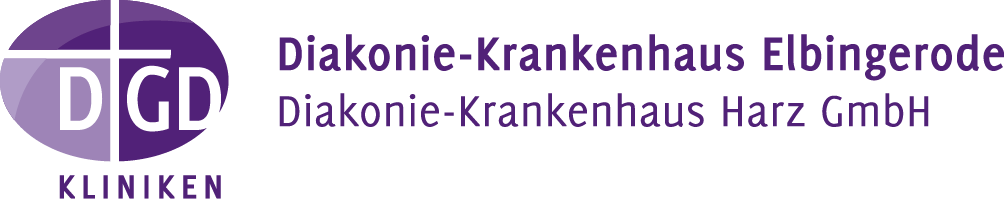 Deutsches Suchthilfesystem 

Vorbereitung zur Behandlung - Suchtberatungsstelle
Entgiftung – Akutmedizin
Langzeitentwöhnung – Rehabilitation 
Beruflich betonte Nachsorge – Adaption
Soz. orientierte Nachsorge – therapeutische Wohnform
Langfristig angelegte Begleitung – Selbsthilfegruppe
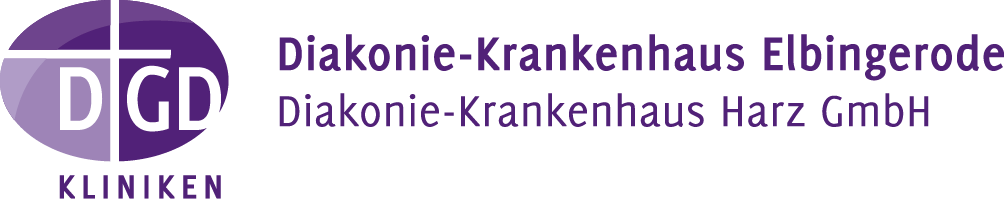 Die Begriffe 

Professionelle oder ehrenamtliche Suchthilfe 

beinhalten vor allem die 
Finanzierung
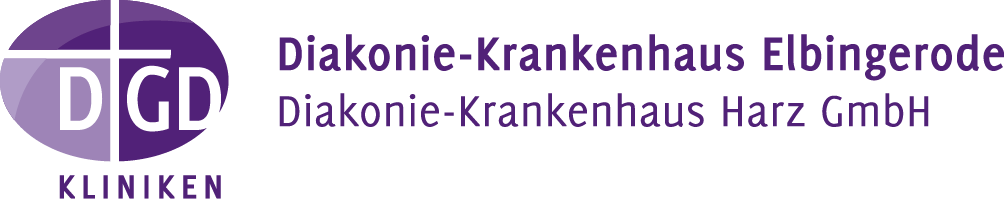 Sie treffen keine Aussage 

hinsichtlich 

Kompetenz oder Wirksamkeit
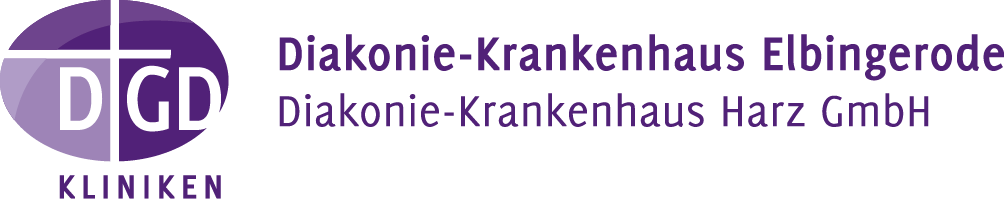 Der Lotse 
bestimmt mit, 
wer professionell
behandelt
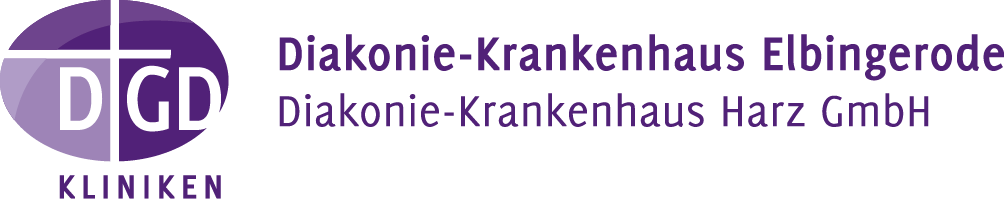 Im System finden sich 
viele Schieflagen

Diese sind nicht zuletzt der gesetzlichen Grundlage 
durch die SGB I bis XII geschuldet
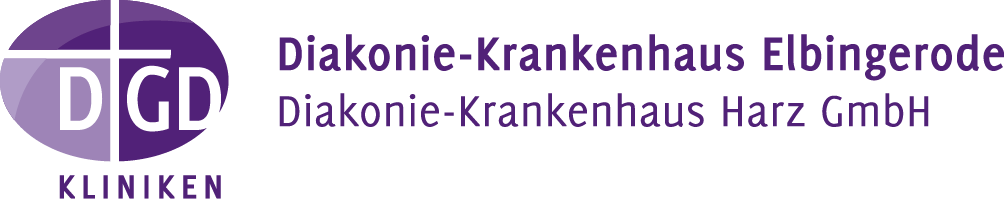 Sucht ist eine Krankheit mit vielen Phasen

Je nach Phase müssen 
verschiedene Prinzipien bedacht werden
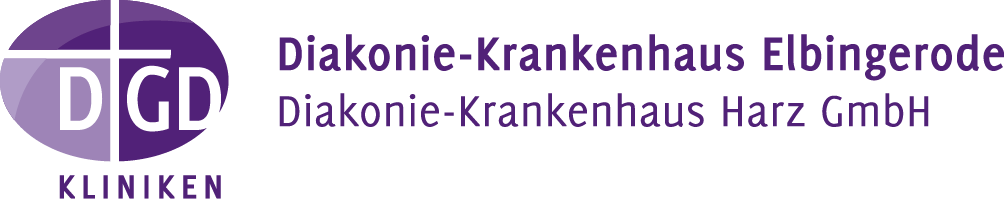 Paternalistisches Prinzip

Der Suchtpatient braucht 
krankheitsbedingt jemanden 
der für ihn Verantwortung übernimmt
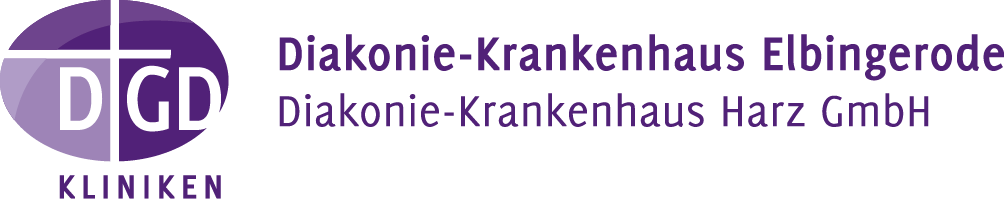 Freie Entscheidung 

Der Suchtpatient entscheidet 
sich krankheitsbedingt 
oft gegen Abstinenz
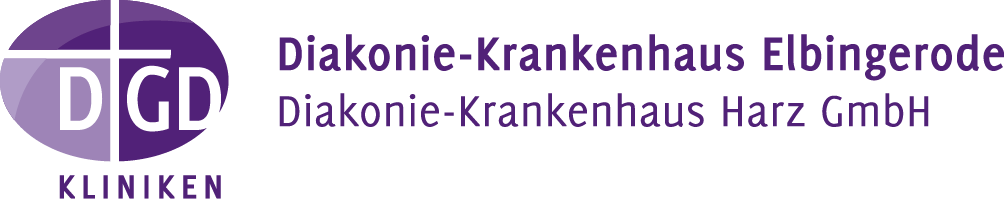 Shared-decision-making
(mündige Absprachen)
 
ist damit stark begrenzt
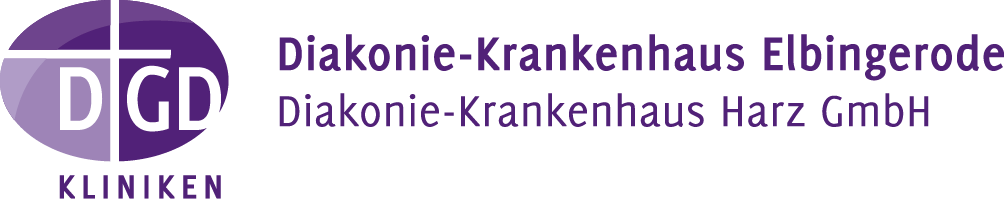 Der Lotse 
nimmt an der Hand
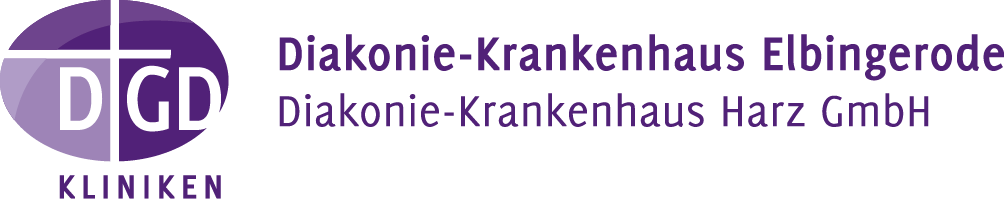 Es geht nicht um richtig oder falsch 
Was ist hilfreich?
 
Es geht nicht um Erkenntnis 
Übung

Es geht nicht um Neues 
Konstanz
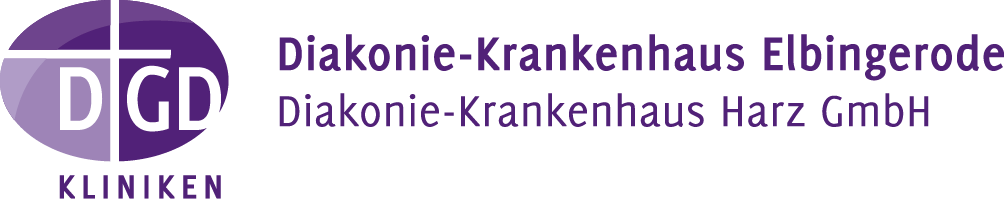 Es geht in größerem Umfang 
um Werte, 
als derzeit populär
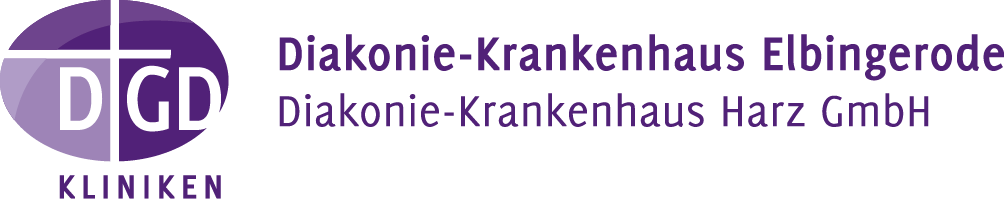 Kontraproduktive Interessen
 
Dealer 
Alkoholproduzenten
Steuern 
Pharmaindustrie
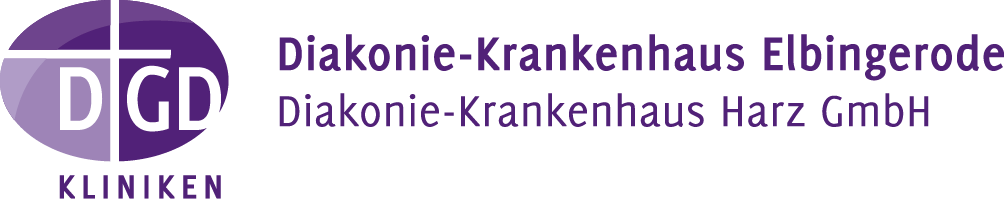 Die Bedeutung der Spiritualität ist nicht messbar 

Sie wird deshalb 
gern vernachlässigt
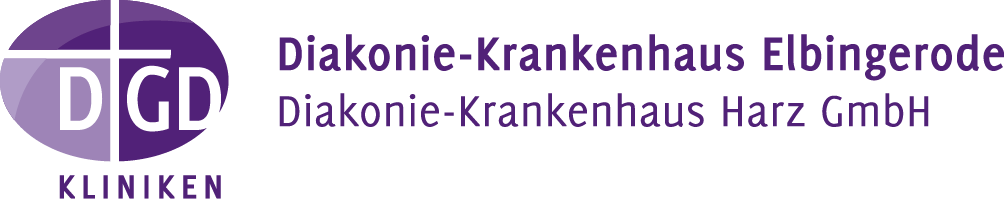 Der christliche Glaube
ist unmodern 

Christus hat aber Antworten bei 

der Schuldfrage 
der Selbstannahme
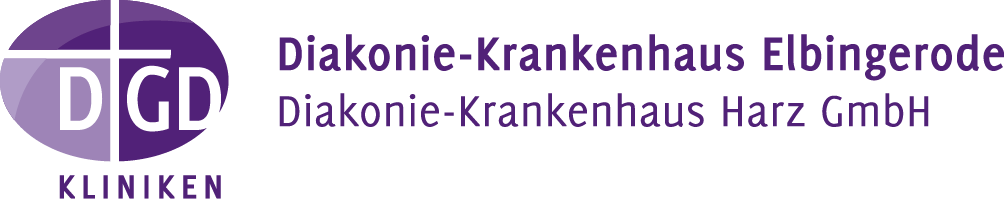 Der Aktivität des Lotsen
ist oft nicht messbar

Sie wird deshalb gern den Professionellen zu gerechnet
[Speaker Notes: n]
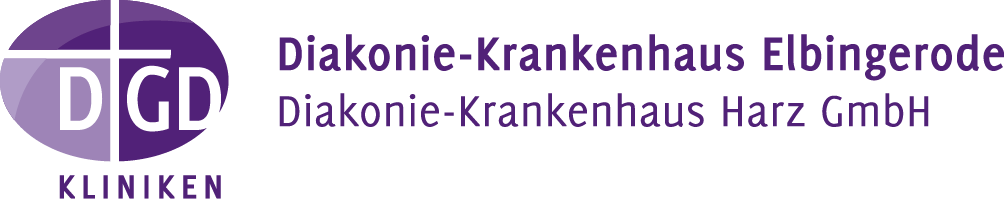 Der Lotse
bildet aber oft den Erstkontakt
 zum Helfersystem
[Speaker Notes: n]
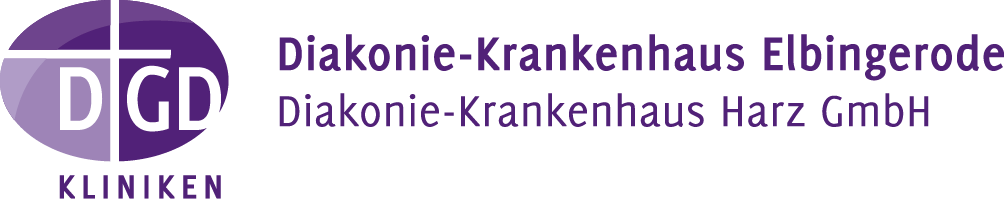 Wie wichtig ist die Mutter
Für das Kind?
[Speaker Notes: n]